Trichimiothérapie dans les cancers colorectaux métastatiques
Pr Marc YCHOU
Montpellier
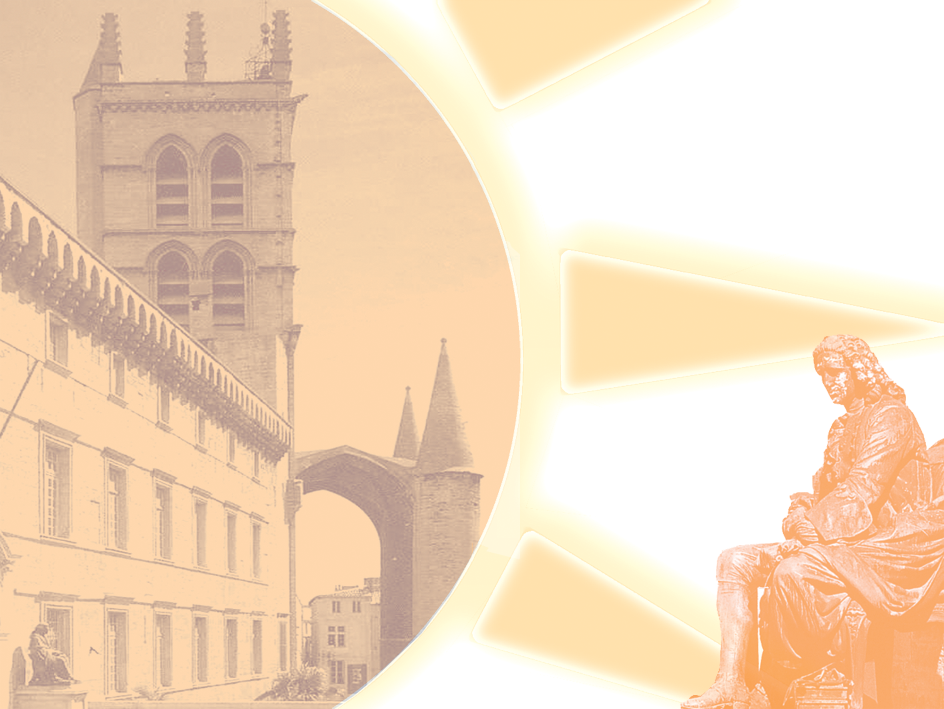 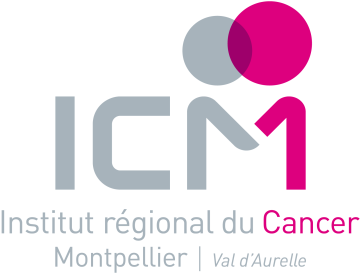 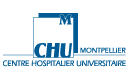 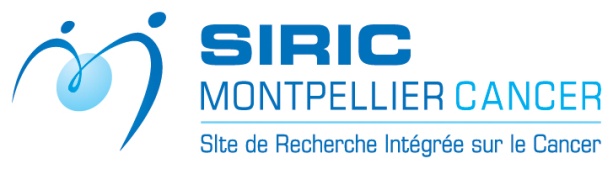 FOLFIRINOX et FOLFOXIRI
Bolus 5-FU 400 mg/m2
2 h
Oxaliplatin
85 mg/m2
Leucovorin
200 mg/m2
Continuous 5-FU 
2,400 mg/m2
Irinotecan
180 mg/m2
irinotecan
165 mg/sqm
oxaliplatin 
85 mg/sqm
5FU flat continuous infusion
3200 mg/sqm 48h
L-LV 
200 mg/sqm
1 hour
2 hours
48 hours
Repeated every 2 weeks
TRIBESchéma d’étude
Étude randomisée de phase III évaluant FOLFOXIRI + bevacizumab vs FOLFIRI + bevacizumab en thérapie de 1ère ligne chez des patients atteints de cancer colorectal métastatique
Bévacizumab 5 mg/kgtoutes les 2 semaines + FOLFIRI (jusqu’à 12 cycles)
n=256
Bévacizumab + 5-FU
Phase d’induction
Phase de maintenance
PD
CCRmnon traiténon résécable
ECOG PS ≤ 2
ECOG PS = 0 (71-75 ans)(n=508)
Bévacizumab 5 mg/kg
toutes les 2 semaines + FOLFOXIRI (jusqu’à 12 cycles)
n=252
R
Bévacizumab + 5-FU
PD
1:1
FOLFIRI = irinotécan 180mg/m2, LV 200mg/m2, bolus 5-FU 400mg/m2, perfusion 5-FU 2400mg/m2 pendant 48 heures.FOLFOXIRI = irinotécan 165mg/m2, oxaliplatine 85mg/m2, LV 200mg/m2, bolus 5-FU 200mg/m2, perfusion 5-FU 3,200 mg/m2 pendant 48 heures.
Critère principal : Survie sans progression
Critères secondaires : Taux de réponse (RECIST 1.0), taux de résection secondaire R0, survie globale, tolérance
Loupakis F et al. N Engl J Med 2014;371:1609-18.
TRIBECaractéristiques des patients (population ITT)
Loupakis F et al. N Engl J Med 2014;371:1609-18.
TRIBETaux de réponse
Loupakis F et al. N Engl J Med 2014;371:1609-18. Falcone A et al. ASCO 2013. J Clin Oncol 31, 2013 (suppl; abstr 3505)
TRIBESurvie sans progression
100
90
FOLFIRI + bev
FOLFOXIRI + bev
80
70
60
Survie sans progression
50
Survie sans progression
40
30
20
10
0
0
6
12
18
24
30
36
42
48
54
Temps (mois)
Temps (mois)
Patients
Loupakis F et al. N Engl J Med 2014;371:1609-18.
SG actualisée ASCO GI 2015
1,0
Suivi médian: 48,1 mois
0,9
FOLFIRI + bev: N = 256 / Died = 200
FOLFOXIRI + bev: N = 252 / Died = 174

FOLFIRI + bev, median OS : 25,8 mos
FOLFOXIRI + bev, median OS : 29,8 mos
0,8
FOLFIRI + bev
FOLFOXIRI + bev
0,7
0,6
HR: 8,80 [0,65-0,98]
p=0,030
Survie sans progression
0,5
0,4
0,3
0,2
Temps (mois)
24,9% vs 12,4%
0,1
0,0
0
6
12
18
24
30
36
42
48
54
60
66
72
78
Follow-up time (months)
ASCO GI 2015 – Abs 657 C Cremolini et al.
TRIBEAnalyse de sous-groupes (RAS et BRAF mutés)
Résultats des analyses moléculaires sur 375 patients/508 (73,8%) :
mutation KRAS : 198 patients (52,8%)
mutation NRAS : 20 patients (5,3%)
mutation BRAF : 28 (7,5%)
WT : 129 patients (34,4%)
Loupakis F et al. ASCO 2014. J Clin Oncol 32:5s, 2014 (suppl; abstr 3519)
Phase II randomized METHEP trial study design (annals of surgical oncology 2013)
Control Arm : 
Standard dose Chemo
FOLFIRI
FOLFOX-4
STRATIFICATION
Center
Lung metastases
Classification of liver metastases
Classe II
Unres Vx Contact
Unres HL < 30%
R
A
N
D
O
M
Experimental Arms : 
Intensified Chemo
FOLFIRI-High Dose 
FOLFOX-7
FOLFIRINOX
Primary Endpoint : Response after C4 (RECIST)
Post chemo resection
[Speaker Notes: Aspect parfois identique mais l’un est exclu du cadre de cette étude]
Maximal TOXICITY GRADE 3/4 Per Patient
[Speaker Notes: Aspect parfois identique mais l’un est exclu du cadre de cette étude]
METHEP2 trial design
Control Arm : 
KRas M+: FOLFIRI-Béva
                  FOLFOX-Béva
KRas M-: FOLFIRI-Cétux
                 FOLFOX-Cétux
STRATIFICATION
Center
Lung Metastases
Classification of Liver Metastases
R
A
N
D
O
M
Experimental Arms : 
KRas M+
- FOLFIRINOX-Béva
KRas M-
- FOLFIRINOX-Cétux
Comparison between Trichemo vs Bichemo
Primary EP : resection rate
20% increase needs 256 pts
Les indications clefs de la trichimiothérapie
Nouvelle option de 1ère ligne associée au Bévacizumab PS 0-1 < 75 ans quel que soit le statut RAS (Tribe)

MH non résécables ou de résécabilité limite initialement chez des patients jeunes et en bon état général

Une option à confirmer dans le sous-groupe des BRAF mutés